DERS:TÜRKÇE
KONU:Ç SESİ HECE SUNUSU
HAZIRLAYAN: İHSAN DURAK
100.YIL İLKOKULU
1.SINIF ÖĞRETMENİ
KELİMELER
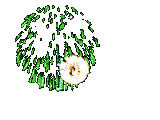 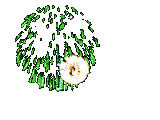 ça
lı
ça
lı
çalı
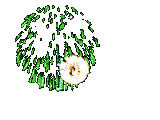 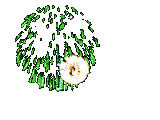 KELİMELER
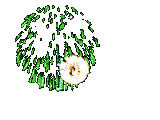 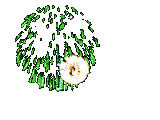 ça
re
ça
re
çare
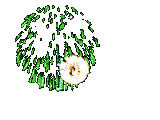 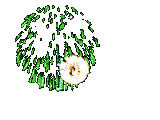 KELİMELER
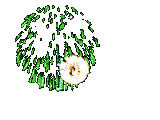 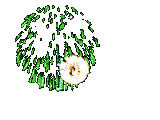 çe
ne
çe
ne
çene
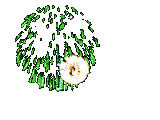 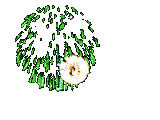 KELİMELER
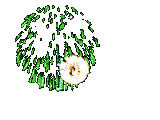 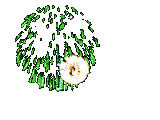 çi
ni
çi
ni
çini
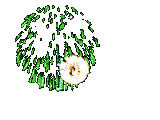 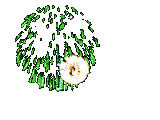 KELİMELER
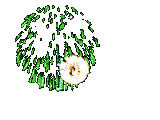 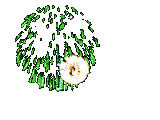 ke
çi
ke
çi
keçi
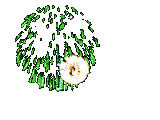 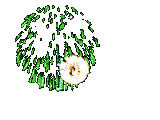 KELİMELER
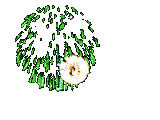 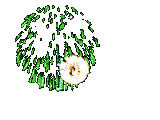 çok
ça
çok
ça
çokça
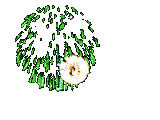 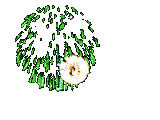 KELİMELER
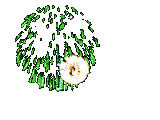 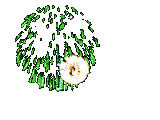 çin
li
çin
li
çinli
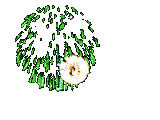 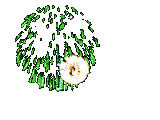 KELİMELER
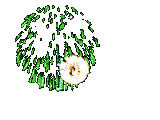 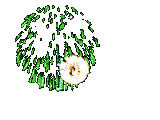 ça
ça
tal
tal
çatal
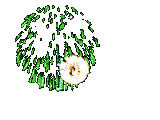 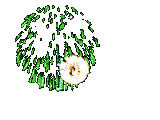 KELİMELER
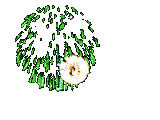 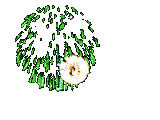 ça
ça
nak
nak
çanak
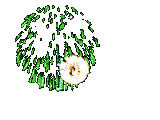 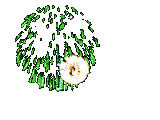 KELİMELER
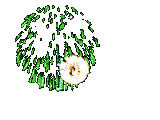 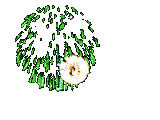 ka
ka
çak
çak
kaçak
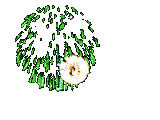 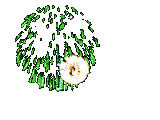 KELİMELER
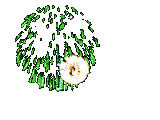 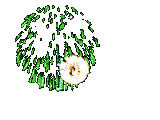 bı
bı
çak
çak
bıçak
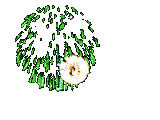 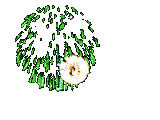 KELİMELER
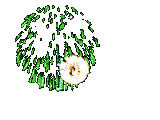 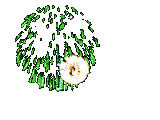 çe
çe
tin
tin
Çetin
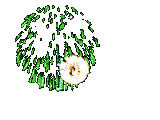 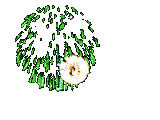 KELİMELER
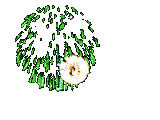 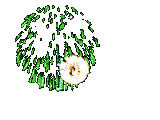 çı
çı
yan
yan
çıyan
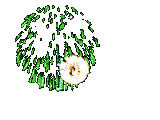 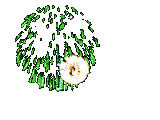 KELİMELER
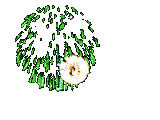 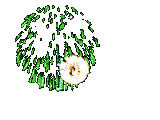 çı
çı
ban
ban
çıban
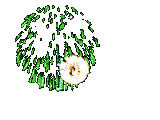 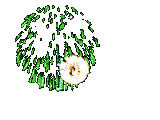 KELİMELER
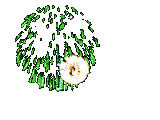 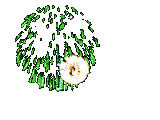 ço
ço
ban
ban
çoban
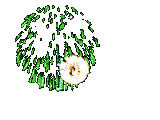 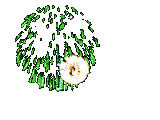 KELİMELER
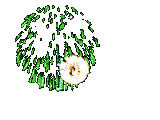 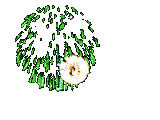 ço
ço
mar
mar
çomar
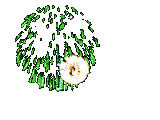 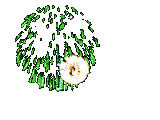 KELİMELER
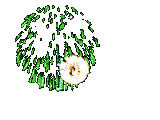 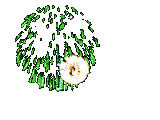 ço
lak
ço
lak
çolak
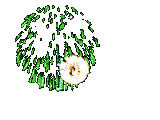 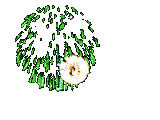 KELİMELER
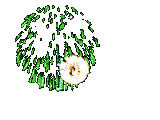 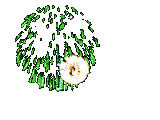 ça
ça
mur
mur
çamur
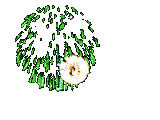 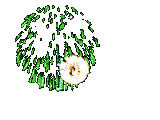 KELİMELER
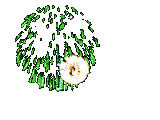 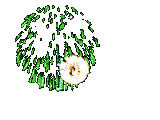 çi
men
çi
men
çimen
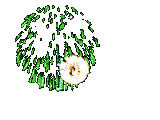 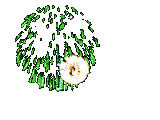 KELİMELER
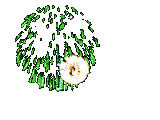 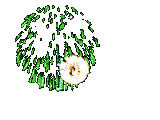 çi
çek
çi
çek
çiçek
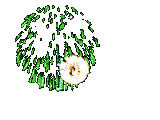 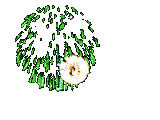 KELİMELER
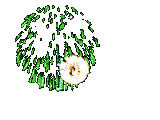 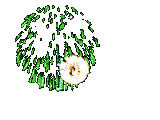 se
çim
se
çim
seçim
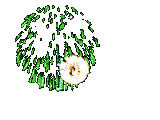 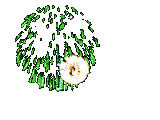 KELİMELER
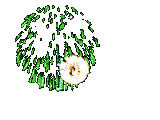 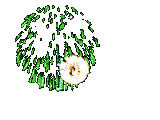 ço
rap
ço
rap
çorap
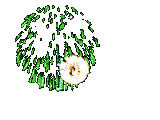 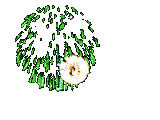 DERS:TÜRKÇE
KONU:Ç SESİ HECE SUNUSU
HAZIRLAYAN: İHSAN DURAK
100.YIL İLKOKULU
1.SINIF ÖĞRETMENİ